Tonal structure
Beethoven, Variations WoO 75, Theme
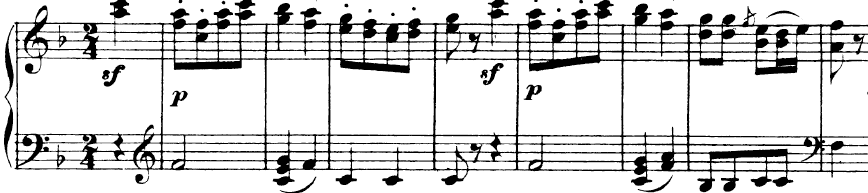 Review of Graphic Notation
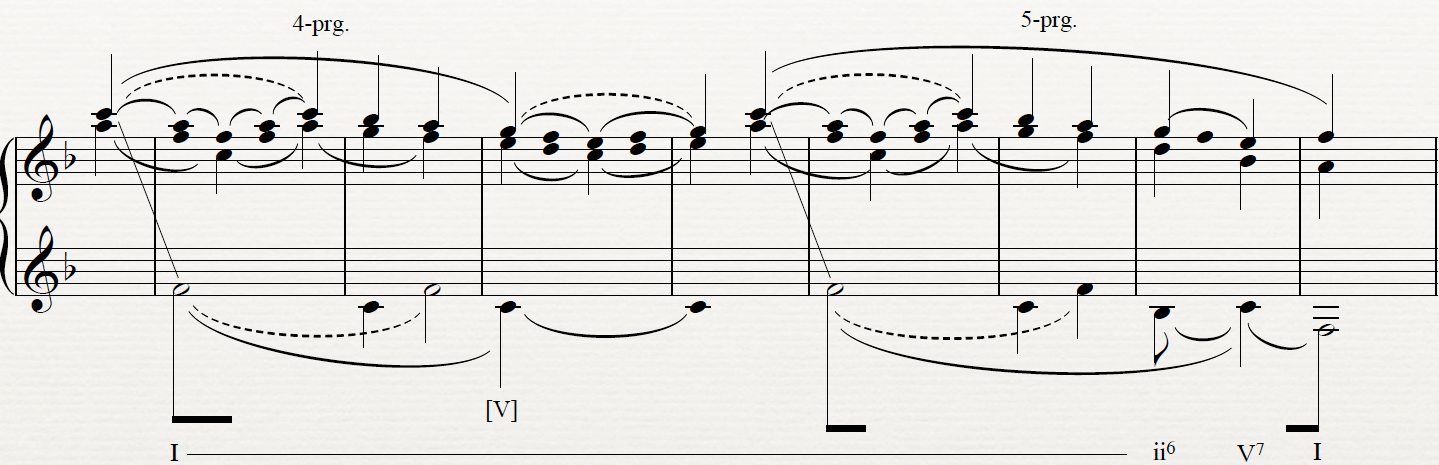 Open noteheads on highest level of structure
Beams and slurs group related tones: arpeggiations, linear progressions, neighbors; beams at a higher structural level
dotted slurs indicate retention of pitch over broader span
Review of Graphic Notation
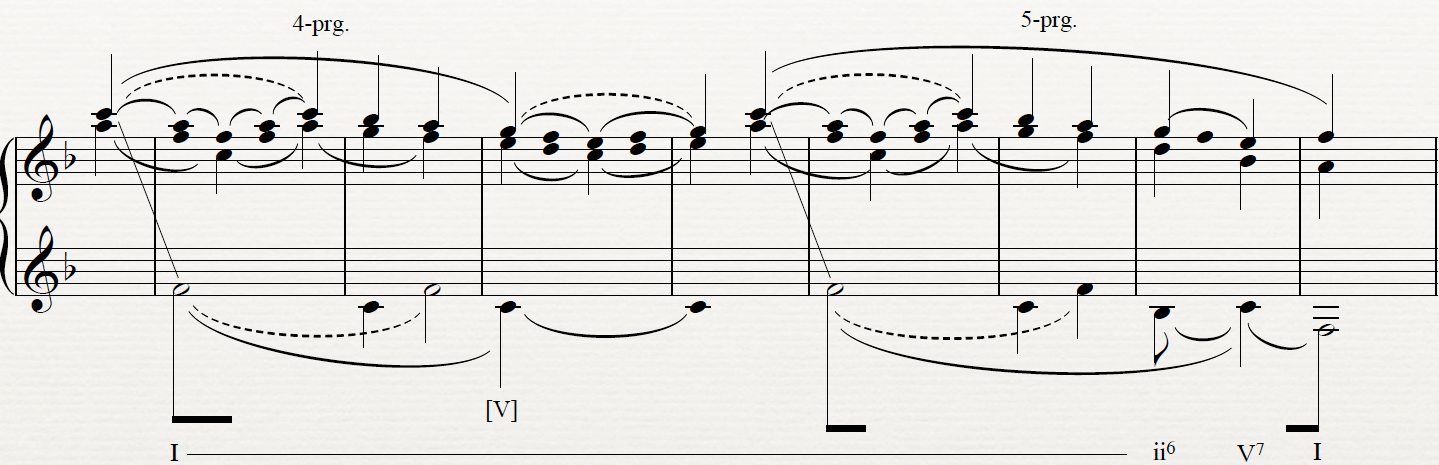 Lines connect notes separated in time, but structurally together
Roman Numerals indicate only primary structural harmonies
Nested harmonies show middleground action
Beethoven, Variations WoO 75, Theme
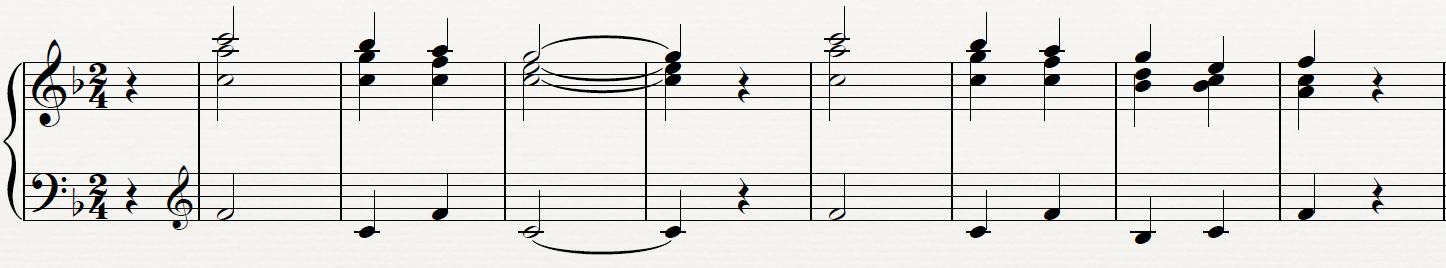 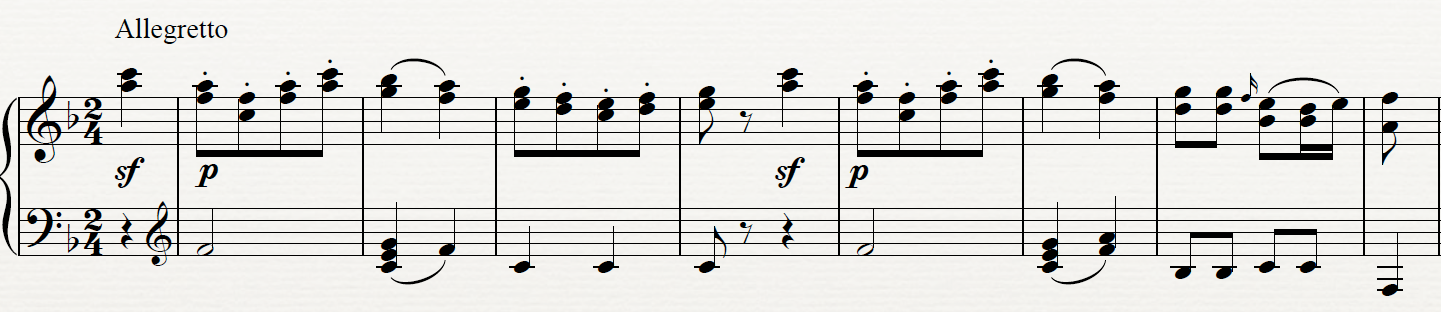 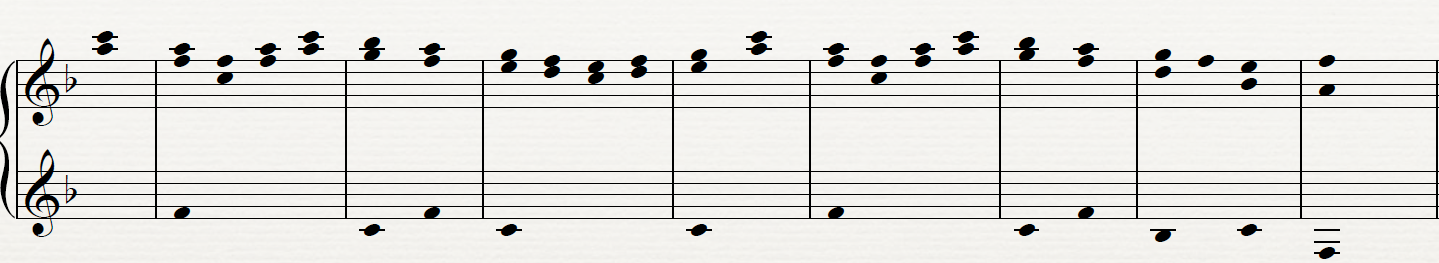 Get it in your head
Imaginary Continuo
Stemless noteheads (one place to start)!
Beethoven, Variations WoO 75, Theme
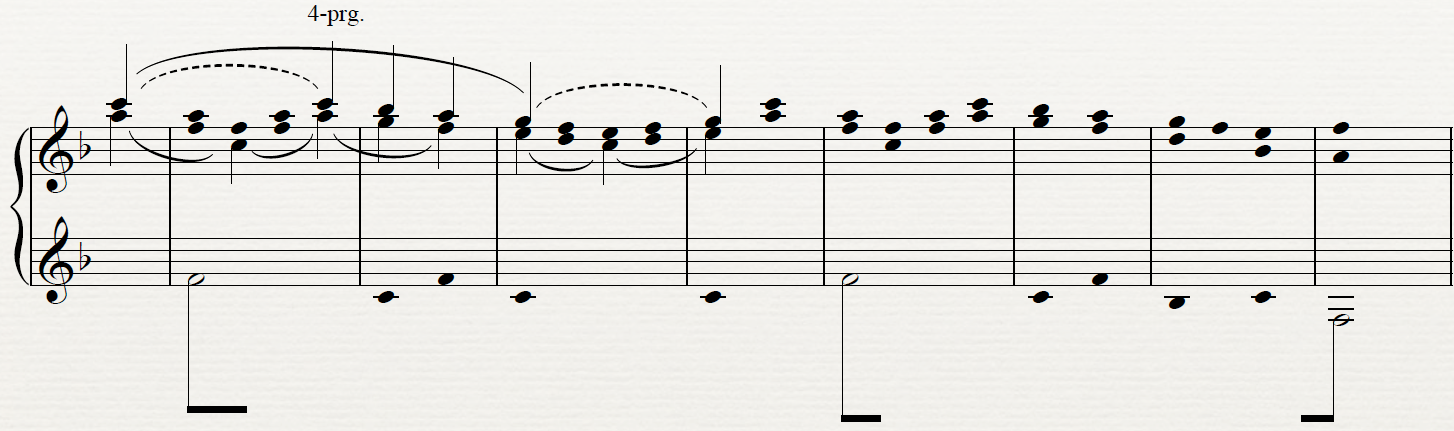 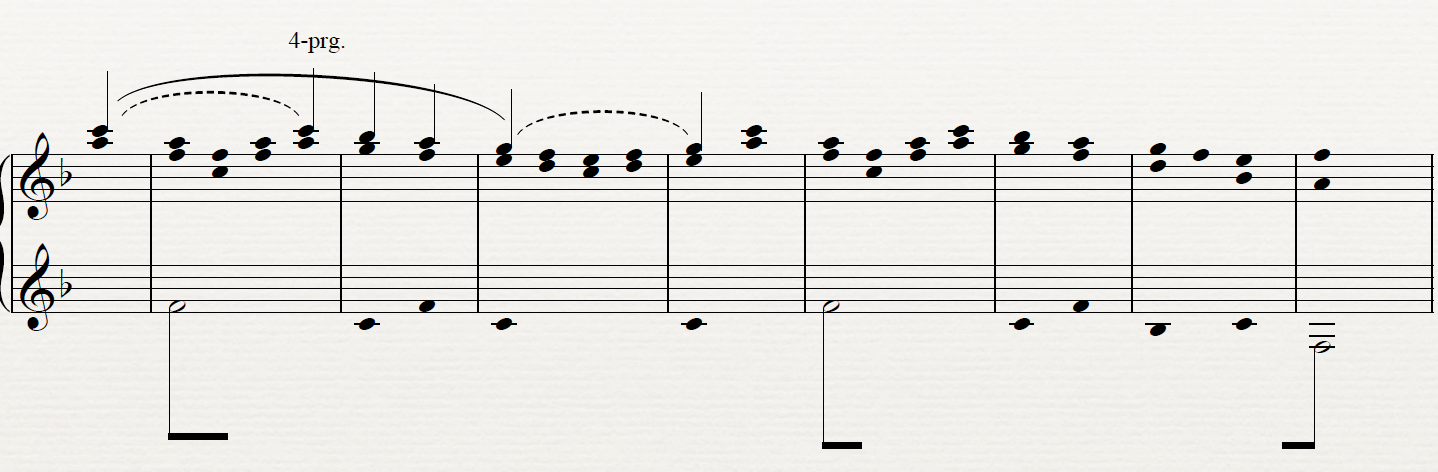 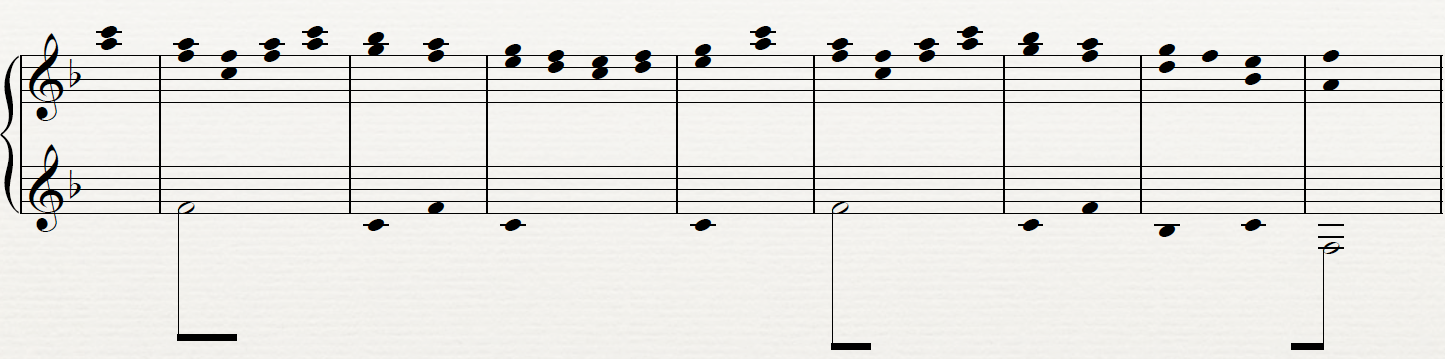 Primary tonic triads get open noteheads
4-prg indicated not with beam but slur; dotted lines show persistence of C and G
Alto voice articulated with slurs and stems (to show subsidary linear progression); CS shows prolongations of C and G
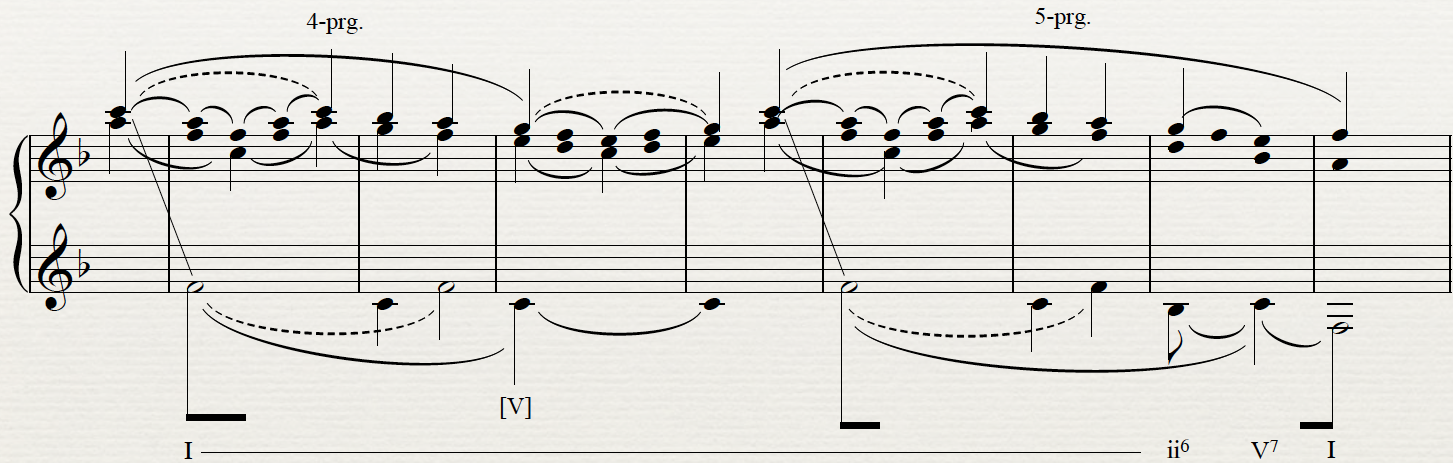 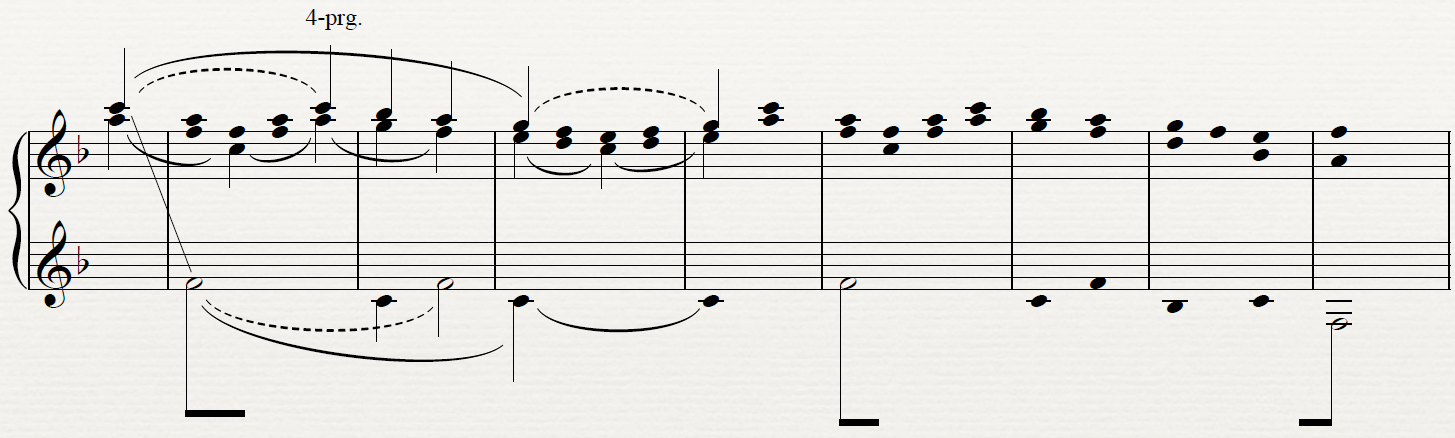 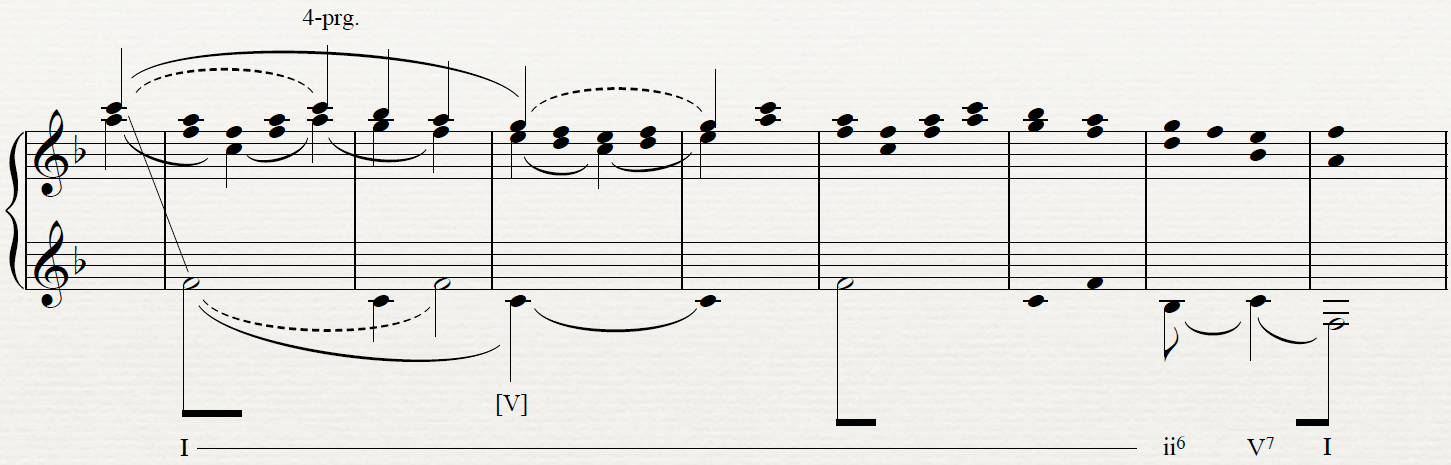 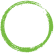 The consequent outlines a 5-prg, complementing the 4-prg in the antecedent; tonic prolonged into m. 6
The alto analysis matches the antecedent, while the flag on ii6 marks its connection to V7
Harmonic prolongation of F
The alto no longer creates a linear progression, because it breaks for the predominant
The final E in treble is graphed as an inner voice, as a CS from G (ˆ2)
C a “dividing dominant” (part of the overall tonic prolongation)
Chopin Waltz in b, Op. 69, No. 2
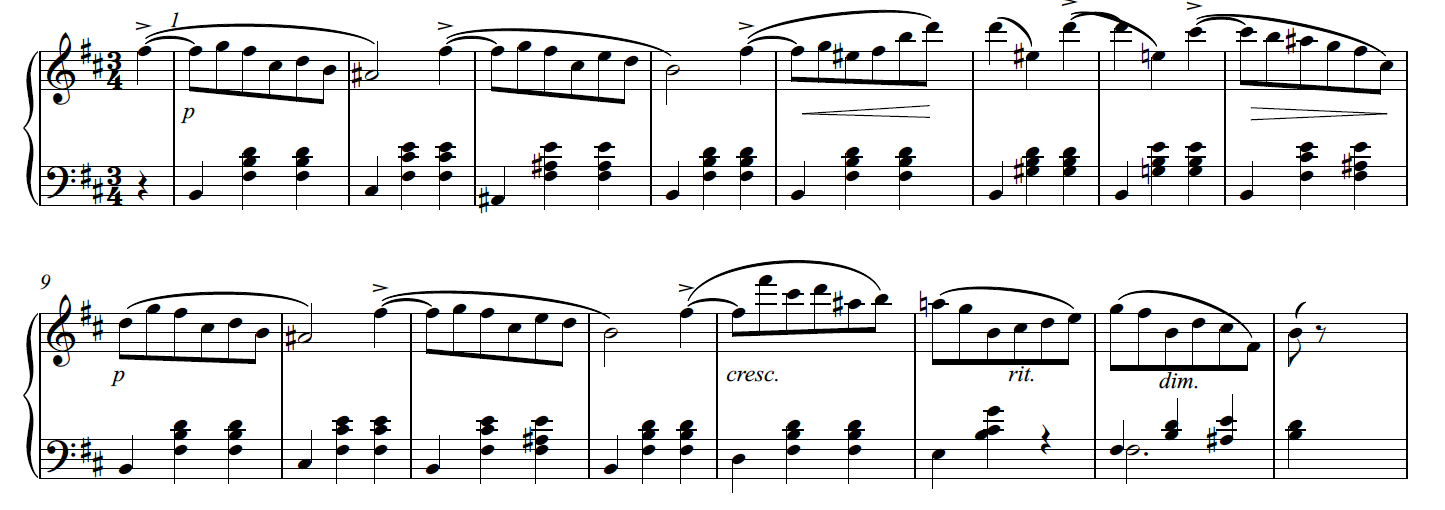 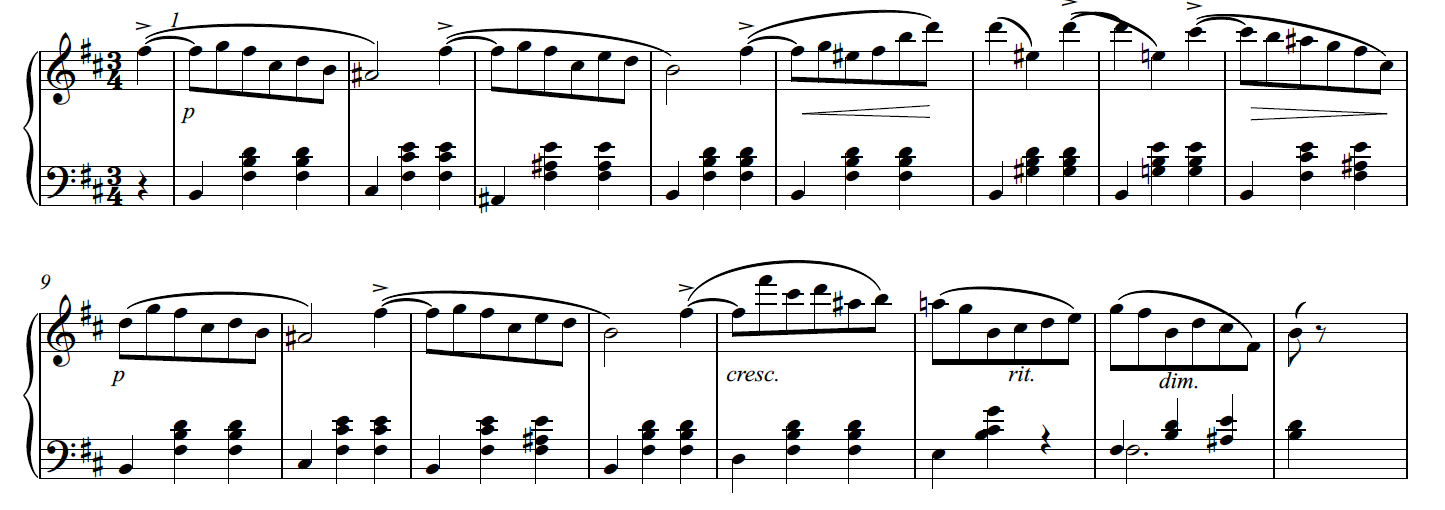 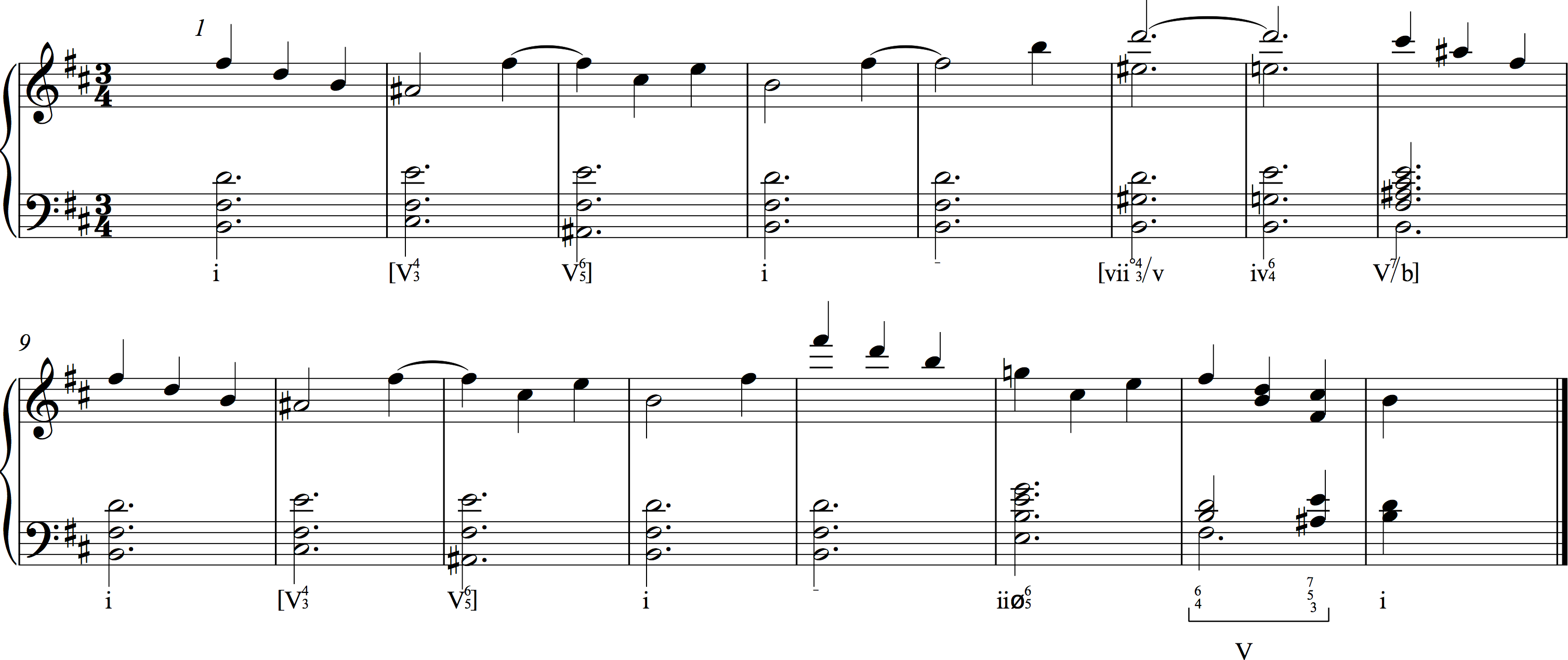 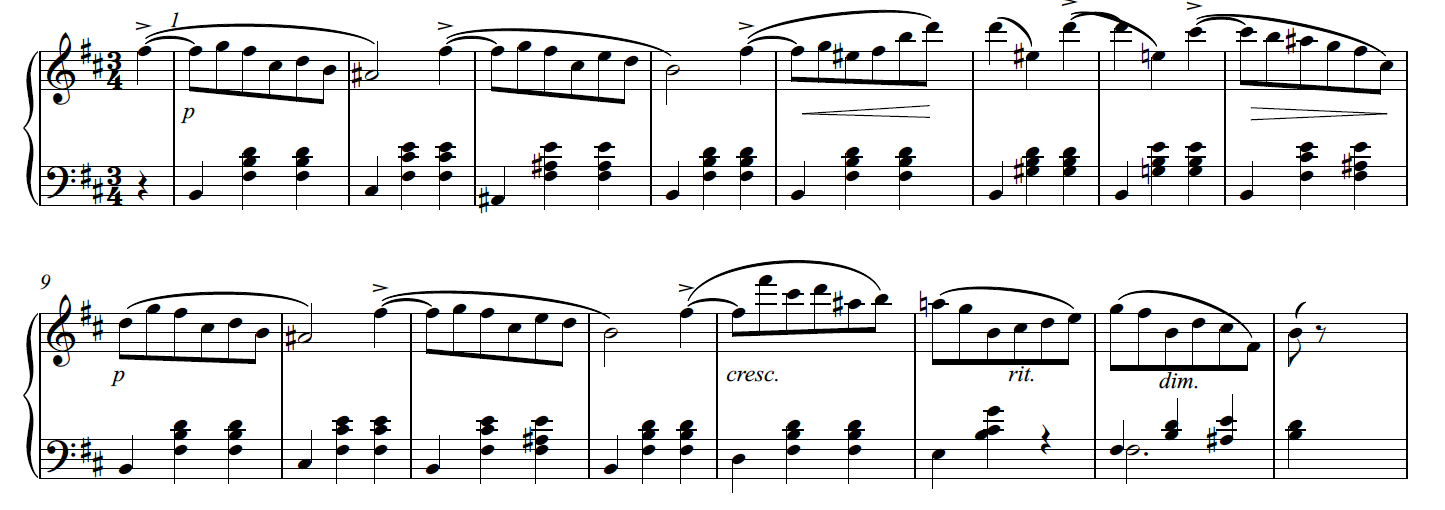 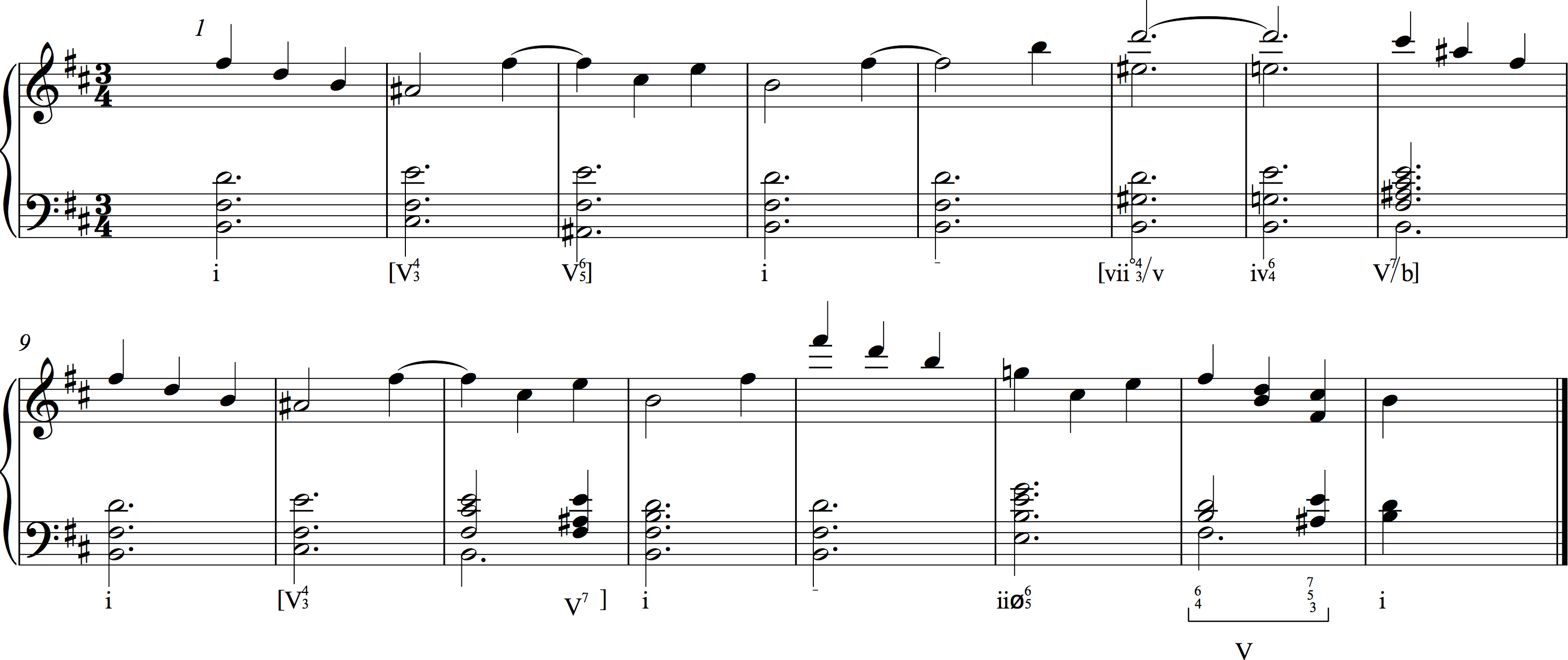 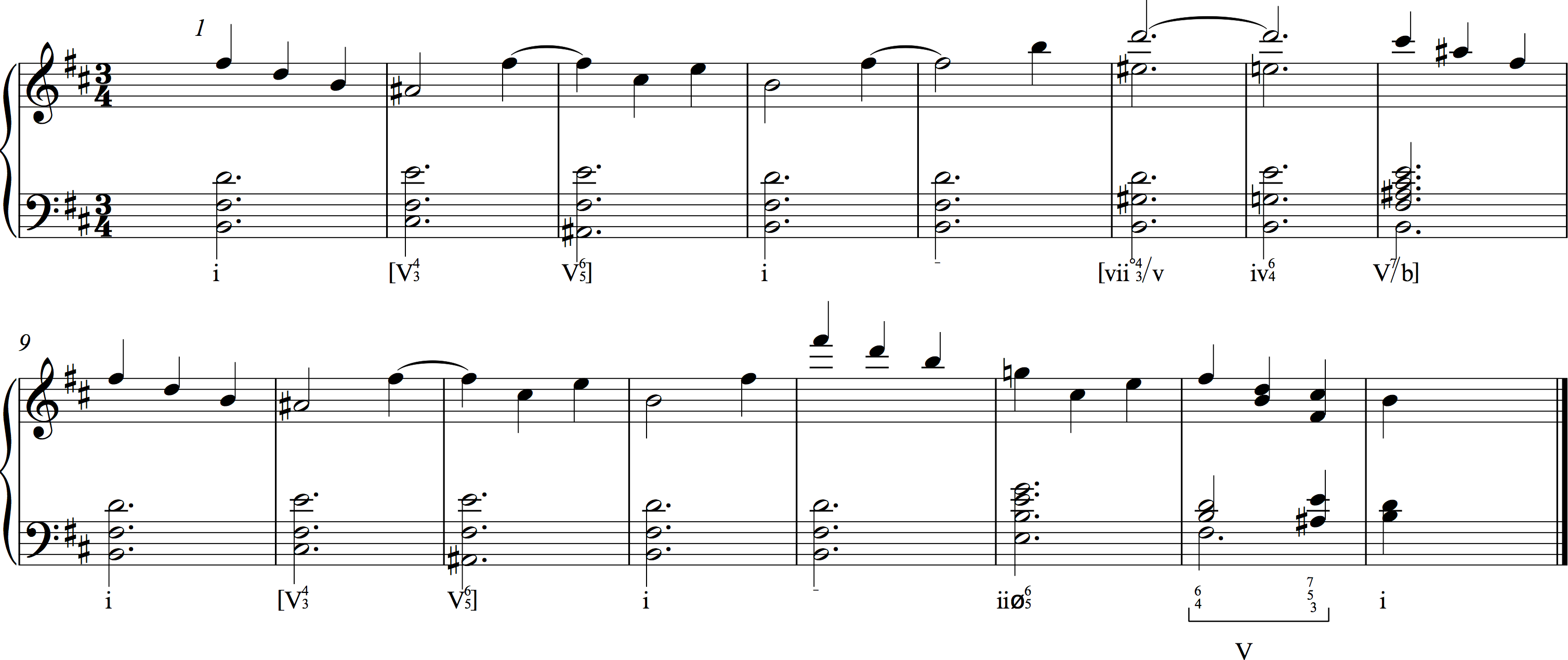 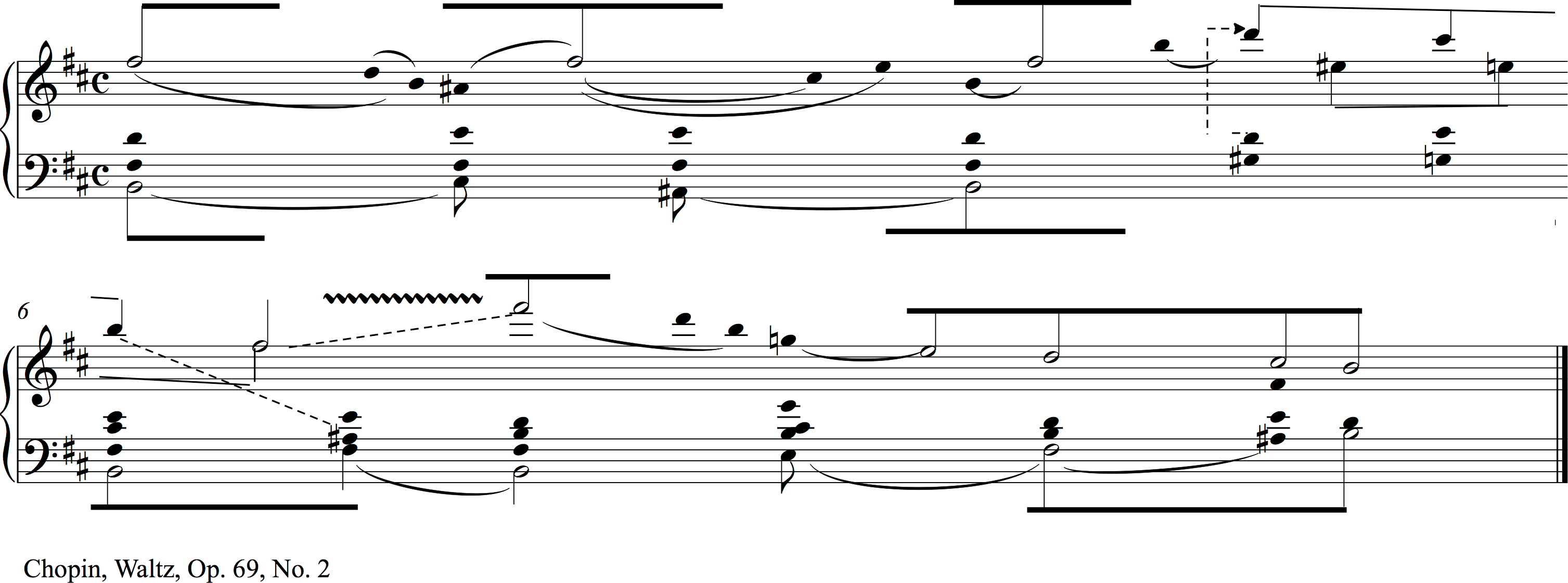 repeat
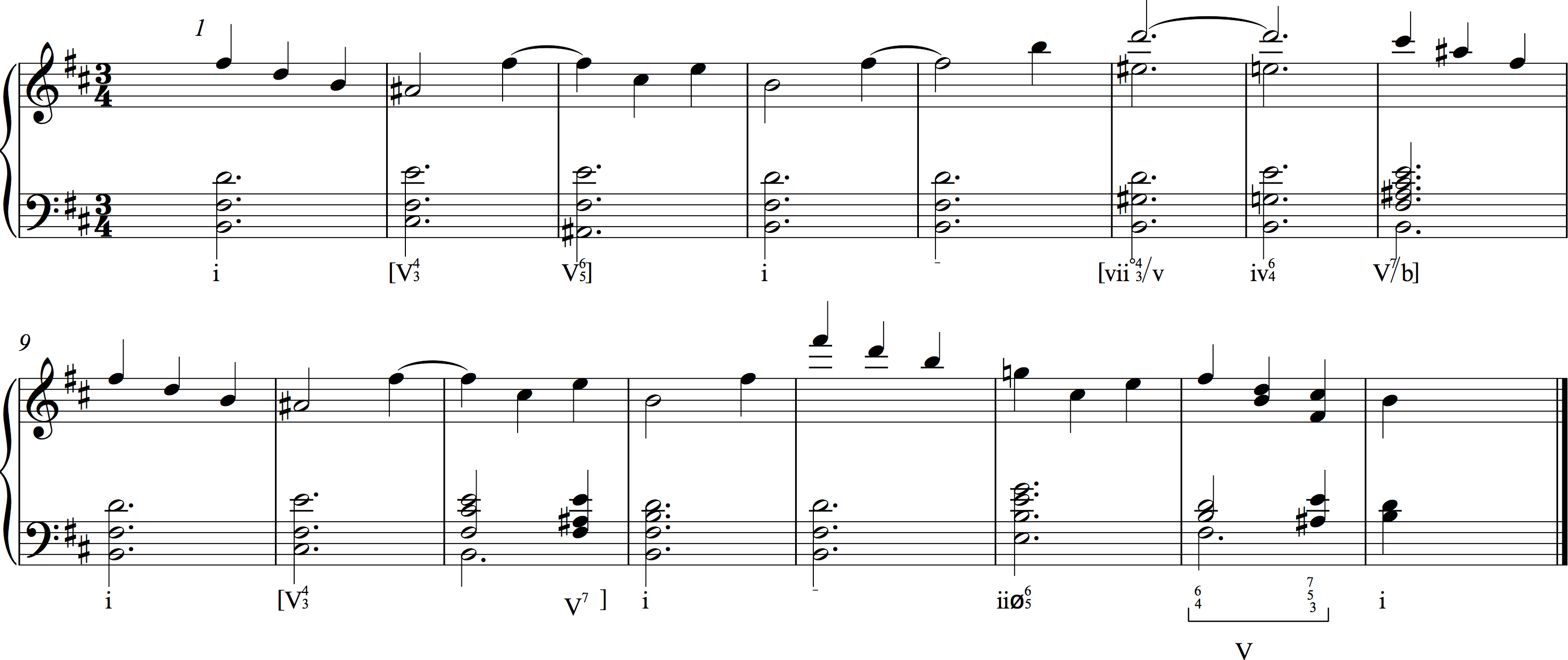 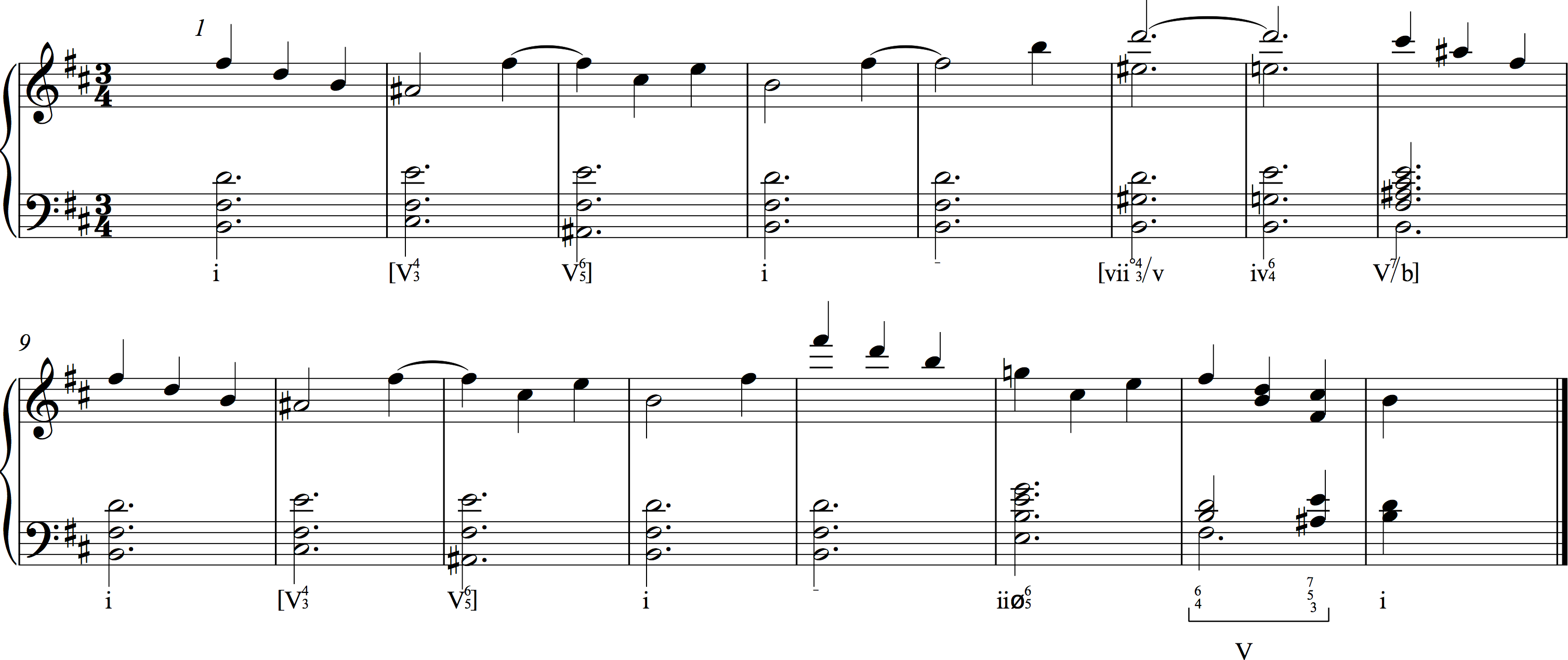 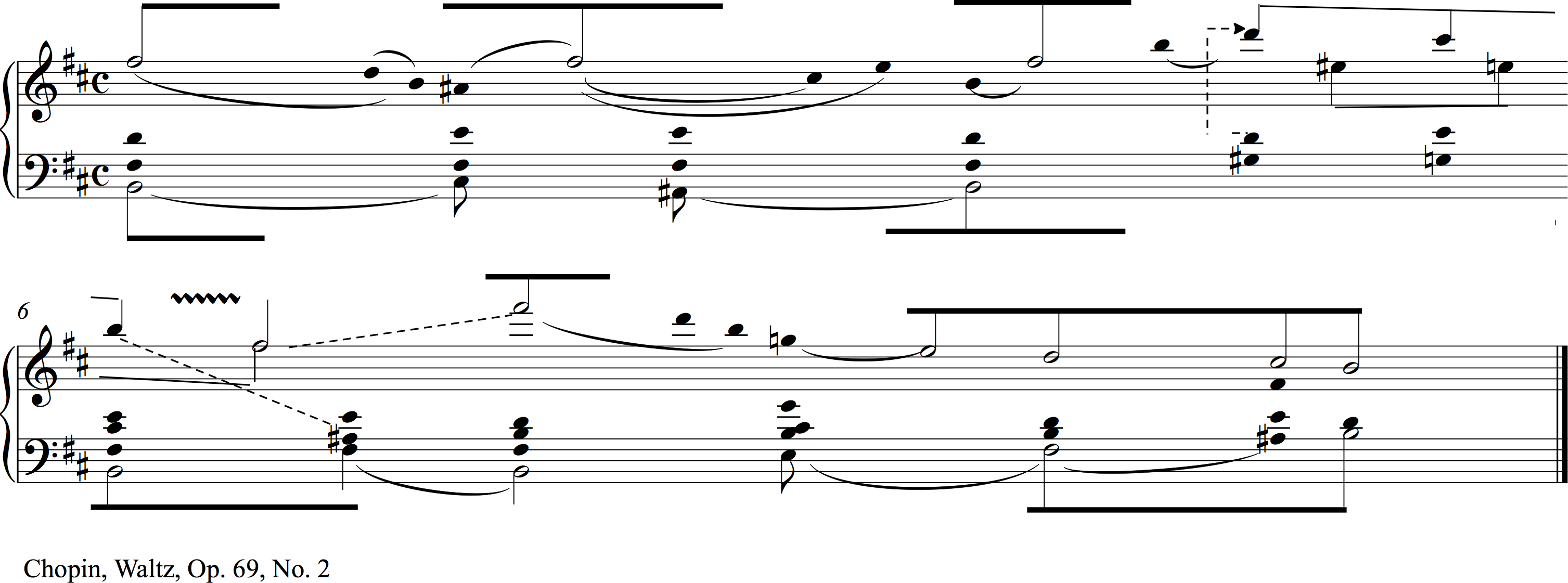 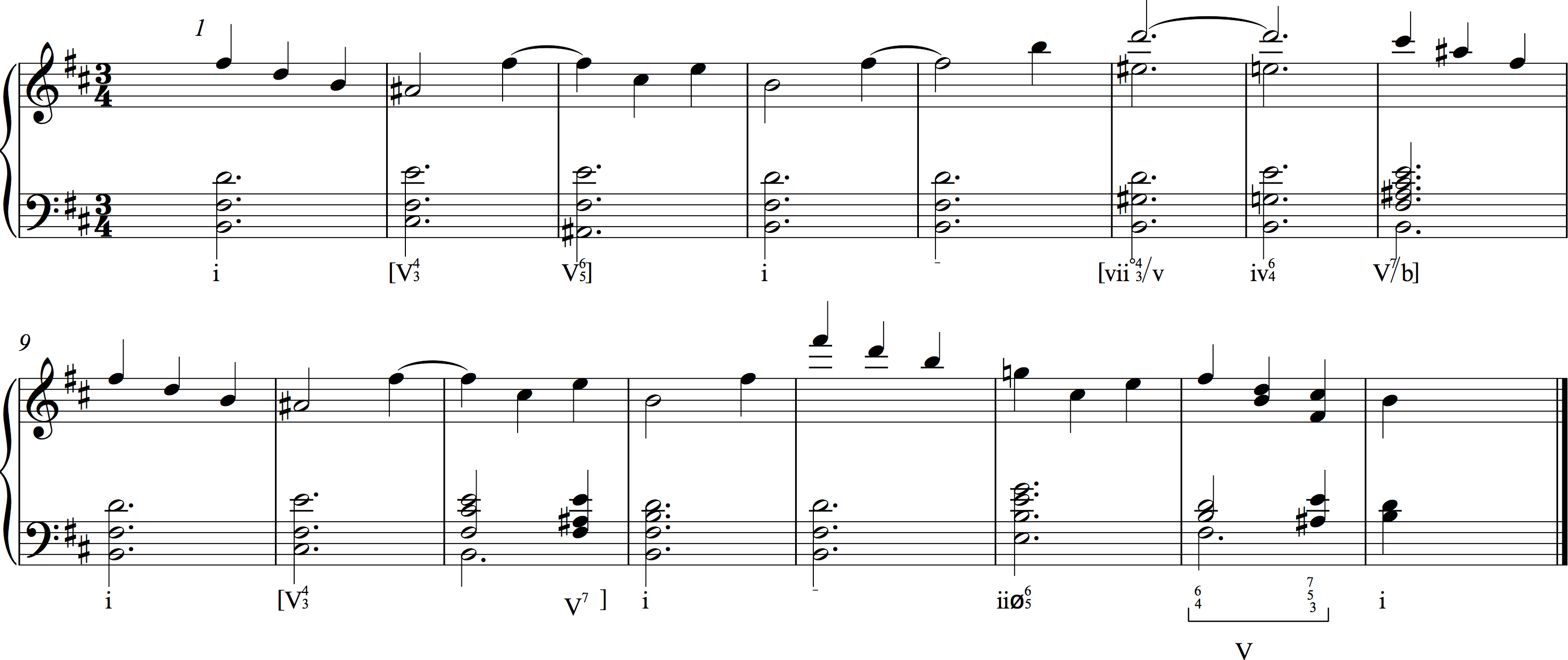 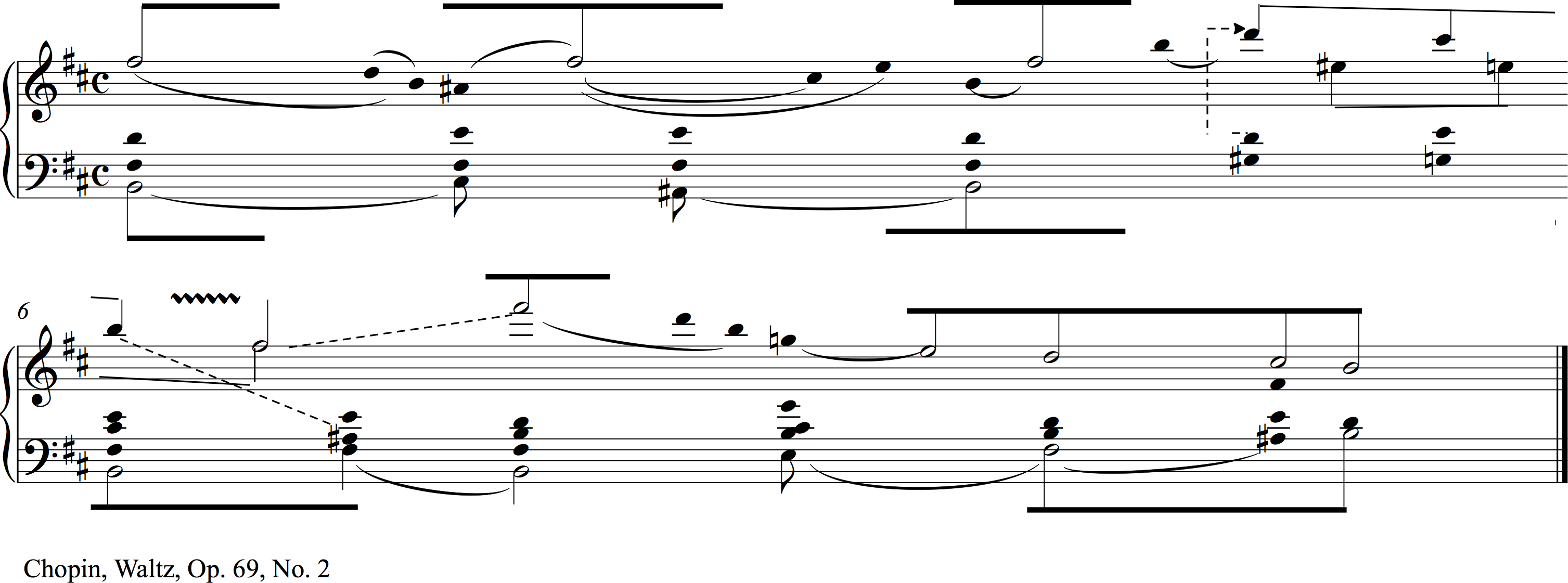 Beethoven, Sonata No. 6, Op. 10, No. 2, I
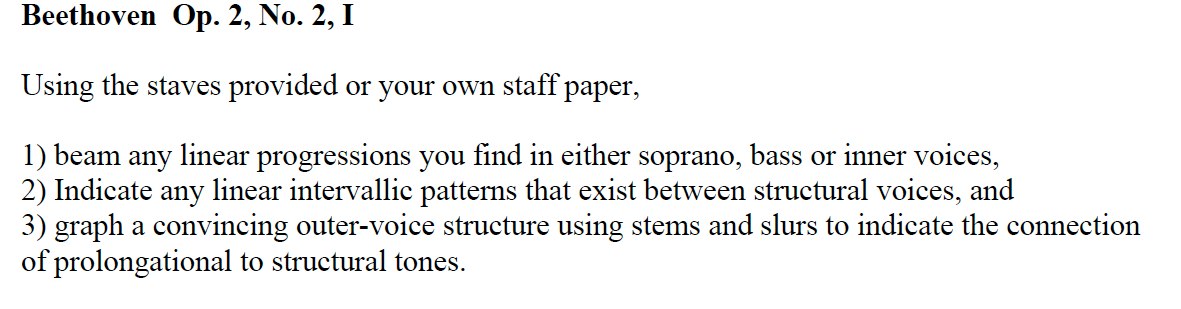 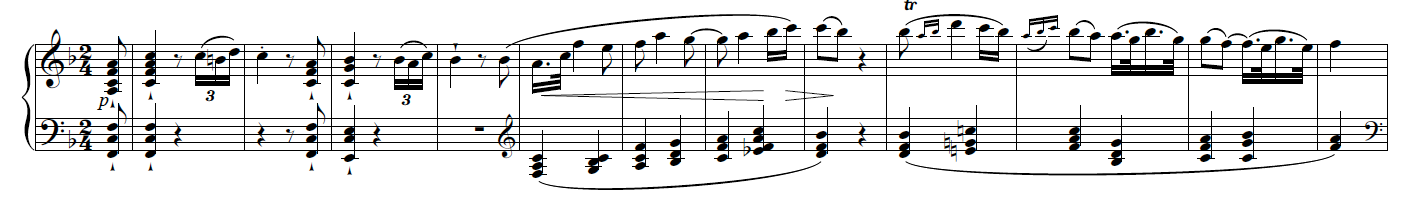